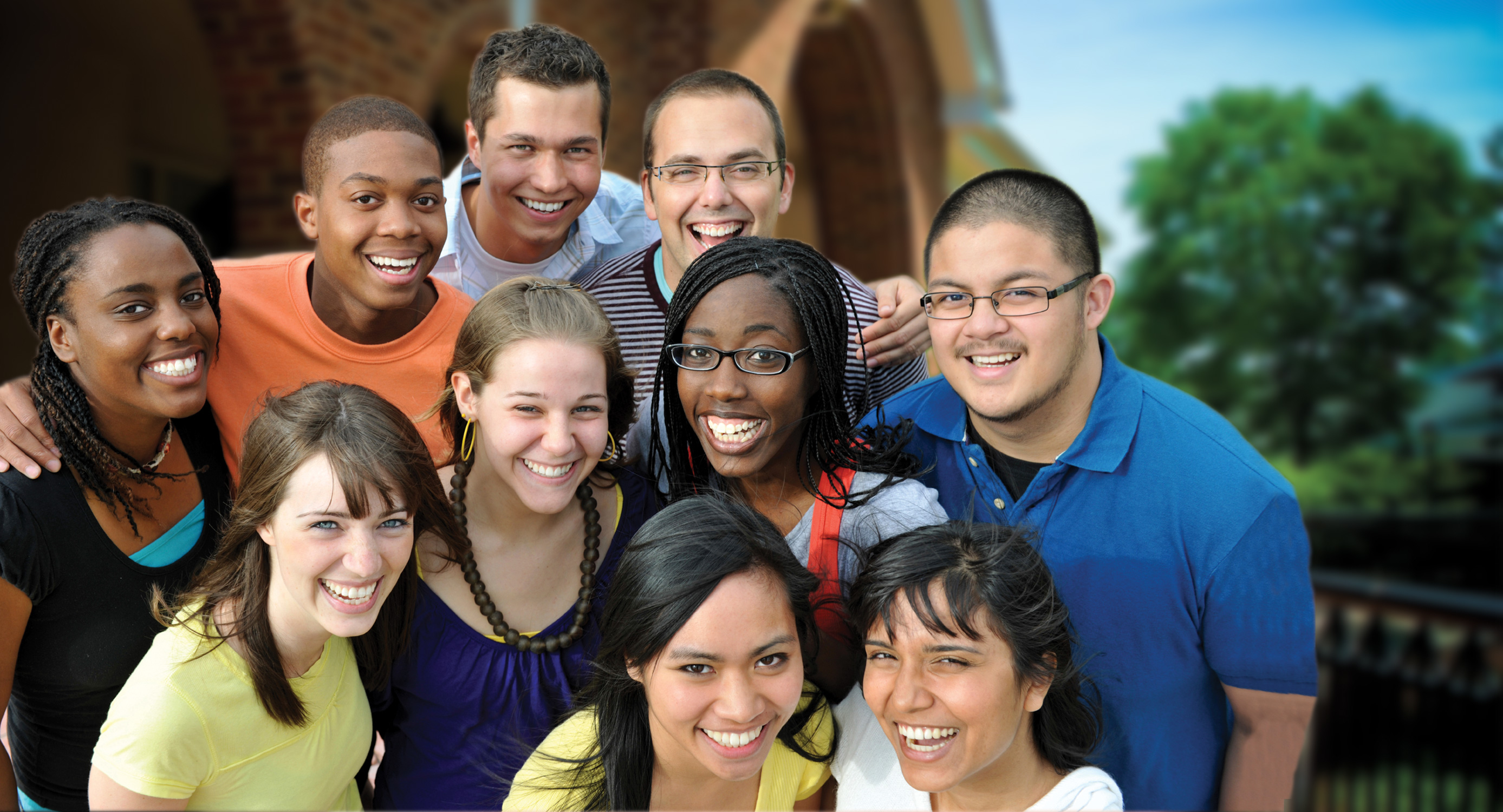 Presentation Name
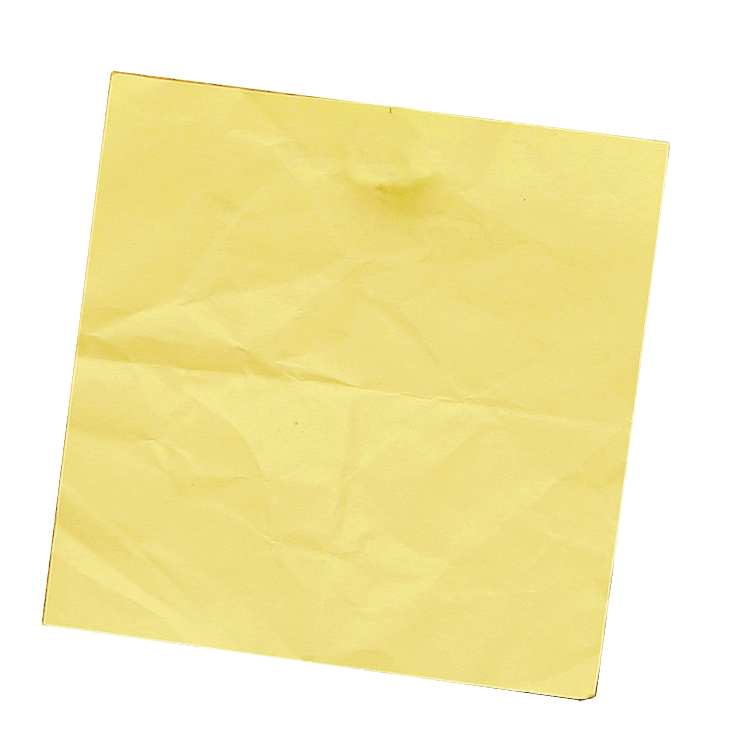 Welcome
to WU!
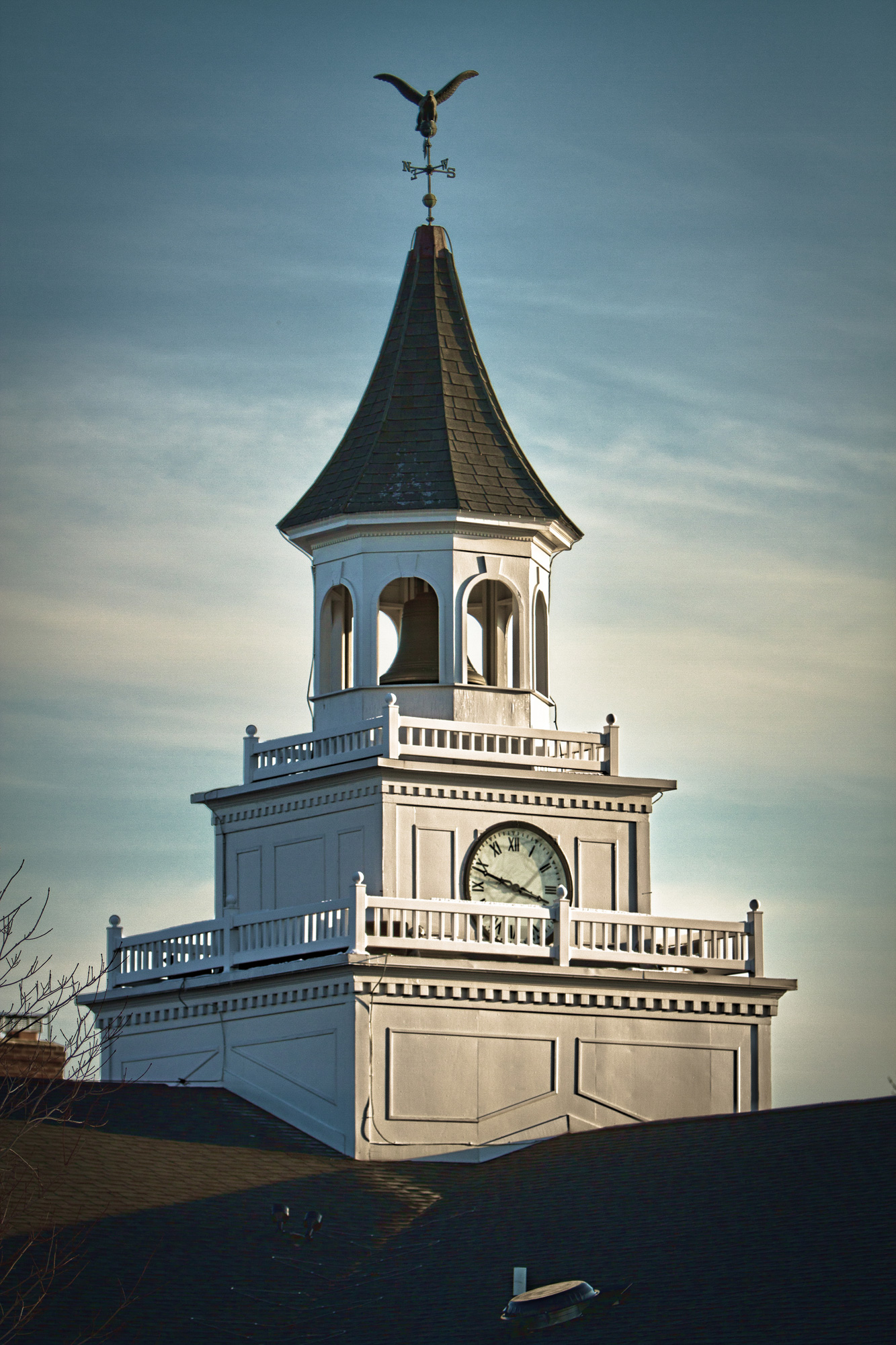 Wilmington University started in 1968 as      Wilmington College with a charter class of 194.
  Became a University in 2007.
  WU now enrolls over 14,750 students with     13 sites in DE, NJ, and MD.
  Accredited by the Middle States     Commission on Higher Education.
TAKE COURSES
CLOSE TO HOME
Delaware Locations
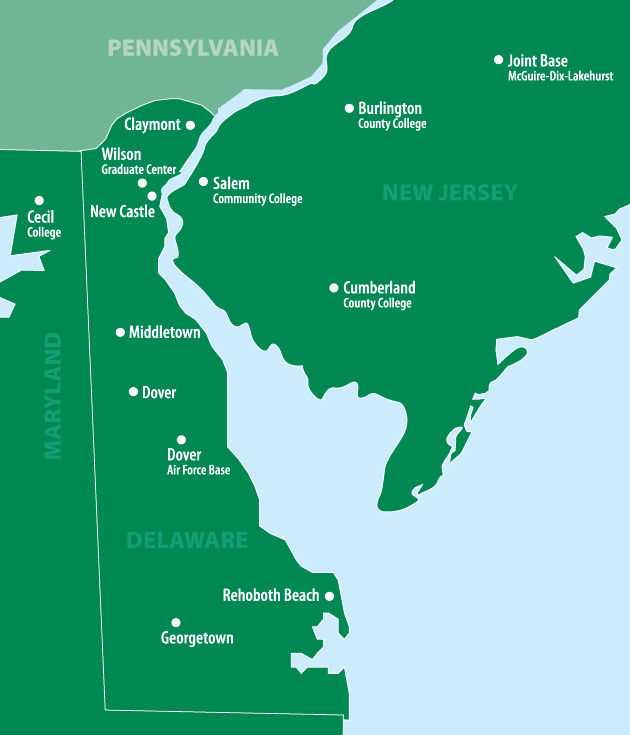 New Castle  (Main Campus)
Wilson Graduate Center (New Castle)
Dover
Dover Air Force Base
Georgetown
Middletown
North Wilmington  NEW!
Rehoboth Beach
TAKE COURSES
CLOSE TO HOME
New Jersey/MarylandLocations
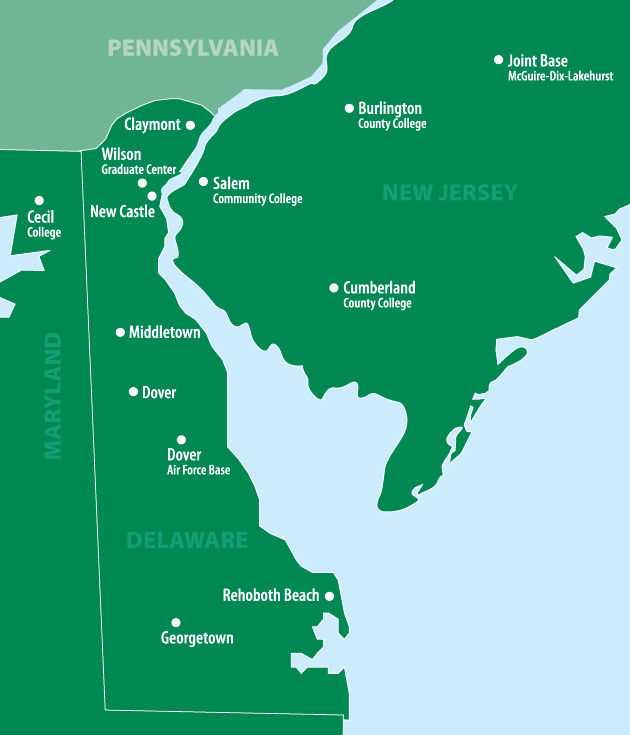 Salem Community College (Carney’s Point, NJ)
Joint Base McGuire-Dix-Lakehurst
Burlington County College(Mt. Laurel, Pemberton, NJ)
Cumberland County College(Vineland, NJ)
Cecil College (Elkton, MD)
Academic Colleges
College of
College of 
College of
College of 
College of 
College of
wilmu.edu/ArtsAndSciences
wilmu.edu/Business
wilmu.edu/Education
wilmu.edu/Health
wilmu.edu/BehavioralScience
wilmu.edu/Technology
Course Formats
Semester Classes    Students meet for 15 weeks,     once a week for 2.5 hours.
  Block Classes     Students meet for 7 weeks,     once a week for 5 hours.    
  Hybrid Classes    Courses that blend in-class     teaching, and online learning.
  Online Learning   Students meet 100% online.
  Weekend Modular Classes    Students meet for two     20-hour weekends during a     specific month.
*** Day and evening classes available in most formats ***
SMALL CLASS SIZES
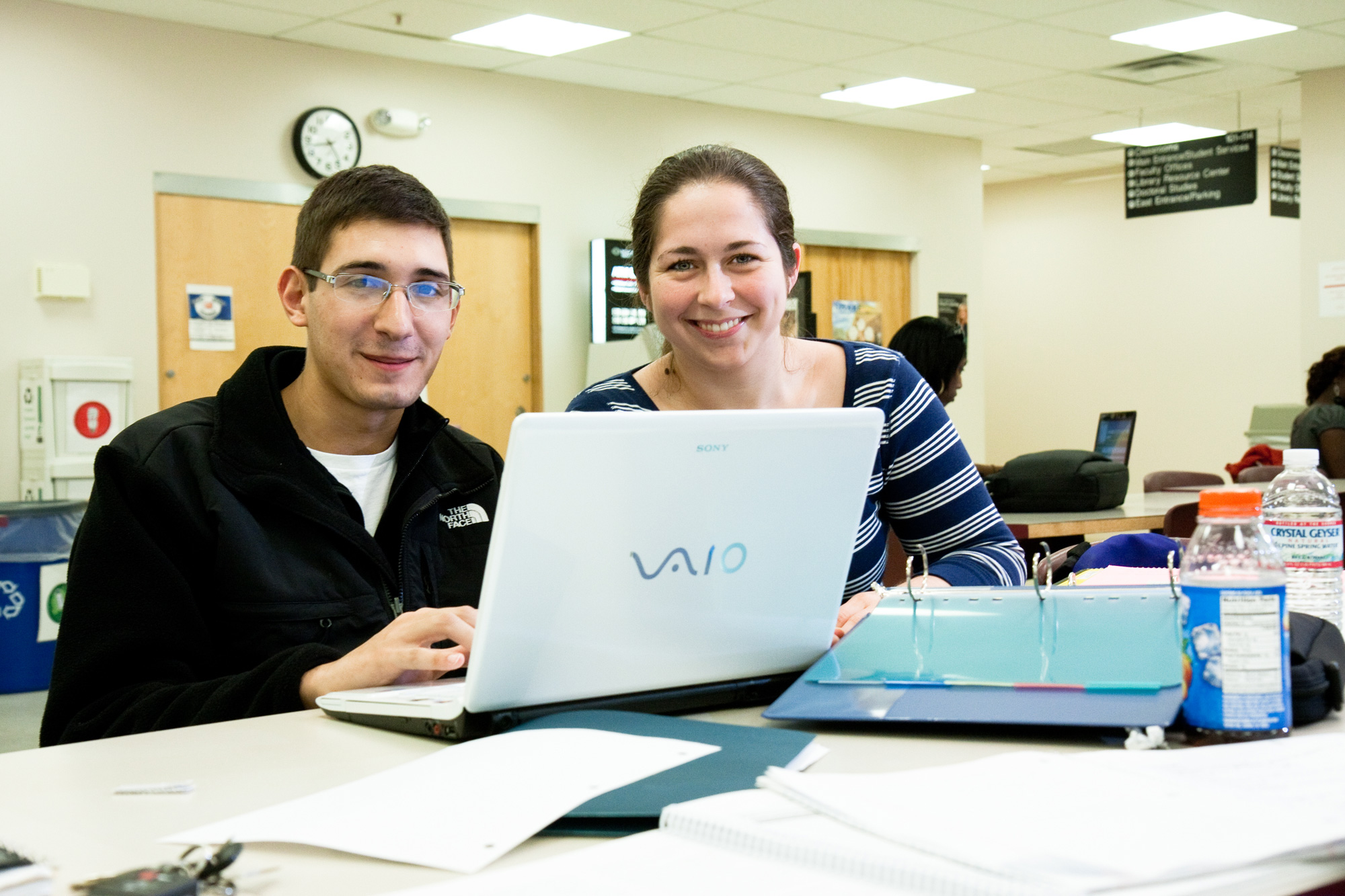 Wilmington Universityalways provides small class sizes.
The average class size is17 students.
You are not just a number!
LEARN ANYWHERE
ON YOUR TIME
Online Learning Programs
12 Undergraduate, 8 Graduate, 1 Associates, and 6 Certificate     programs fully online
 3,977 students took at least one online class in Fall 2011
 7,970 online seats for Fall 2011
 410 online courses developed
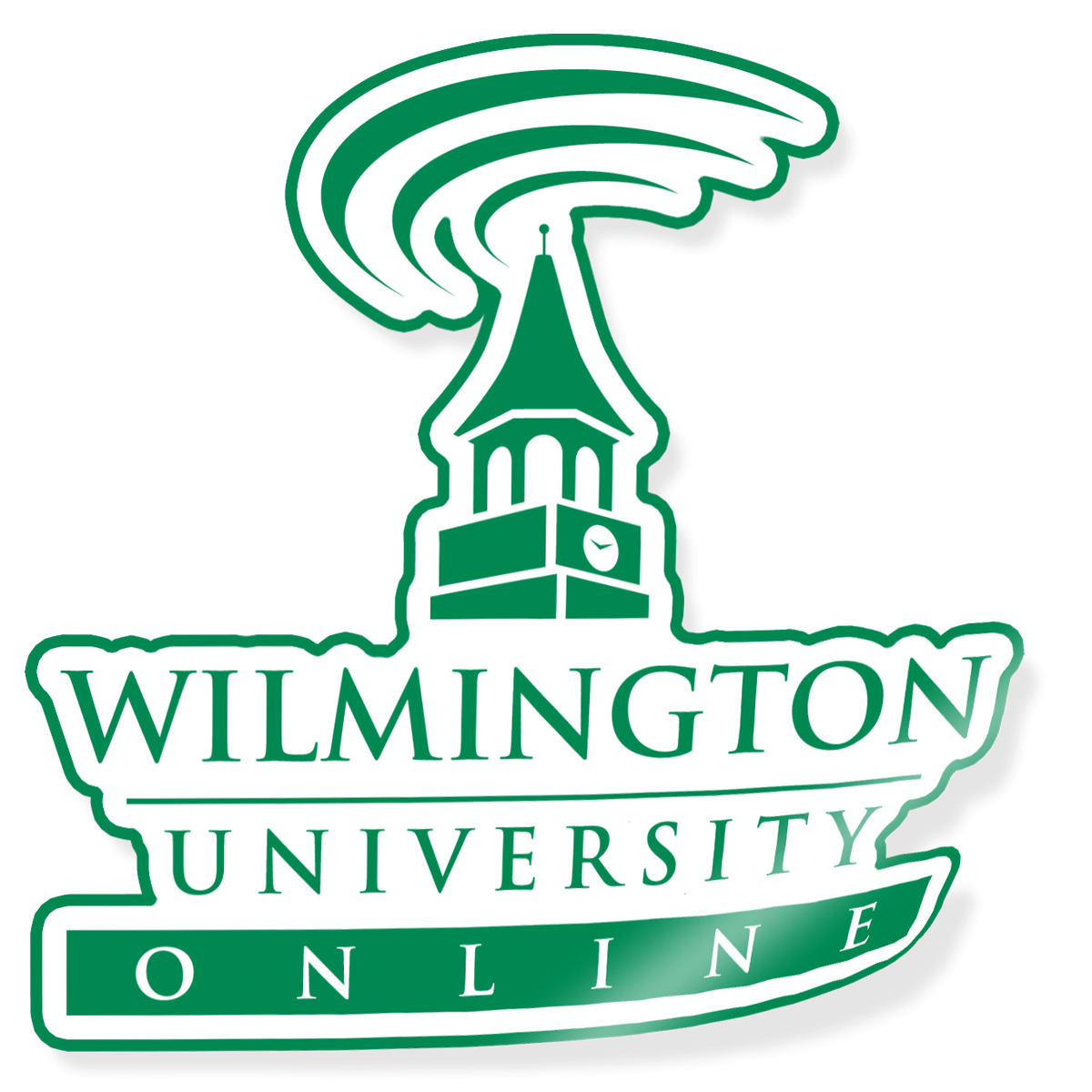 Nursing Information Session
Preparation
Met with Recruiting and Nursing
 Trained staff and faculty involved in Wimba
 Staff and Faculty given Presenter rights in Wimba
 Set up Nursing Wimba room
 Both departments made PowerPoints
 PowerPoints were merged
 Final PowerPoint was sent to Ed Tech
Nursing Information Session
Advertising
Three videos posted on YouTube		Sheila
 Targeted email to professionals in Nursing field
 Facebook event
 Word-of-mouth
Nursing Information Session
Advertising
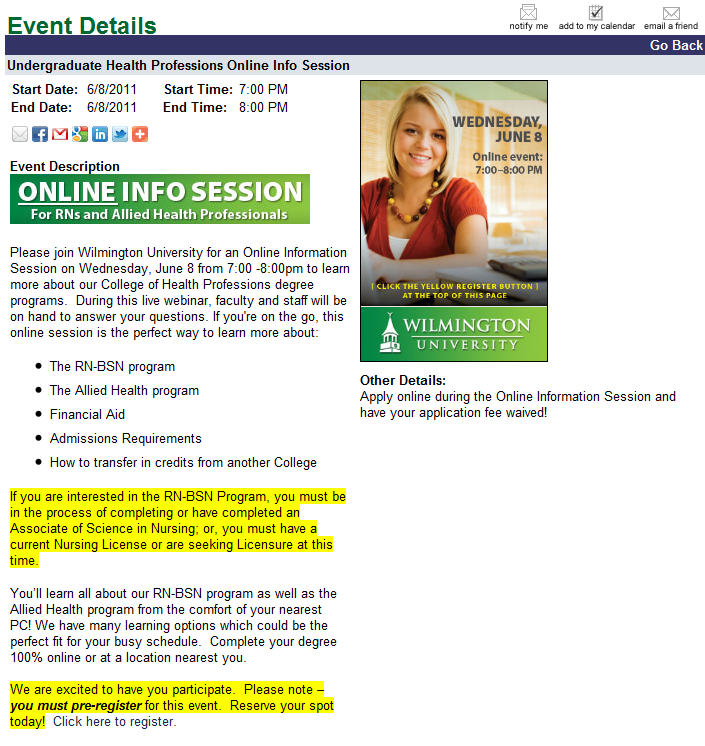 Nursing Information Session
Night of Event
Recruiter and Admissions staff at Grad Center
 Nursing Faculty at New Castle Campus
 Technical glitch
 13 attended
 12 applied
Admissions Information Session
Preparation
Met with Admissions
 Trained all staff in Wimba
 Staff given Presenter rights in Wimba
 Set up Admissions Wimba room
 PowerPoint made by Admissions
 Final PowerPoint was sent to Ed Tech
 Practiced Information Session with questions
Admissions Information Session
Advertising
Website link
 Small email blast
 Facebook event
 Word-of-mouth
Admissions Information Session
Registration
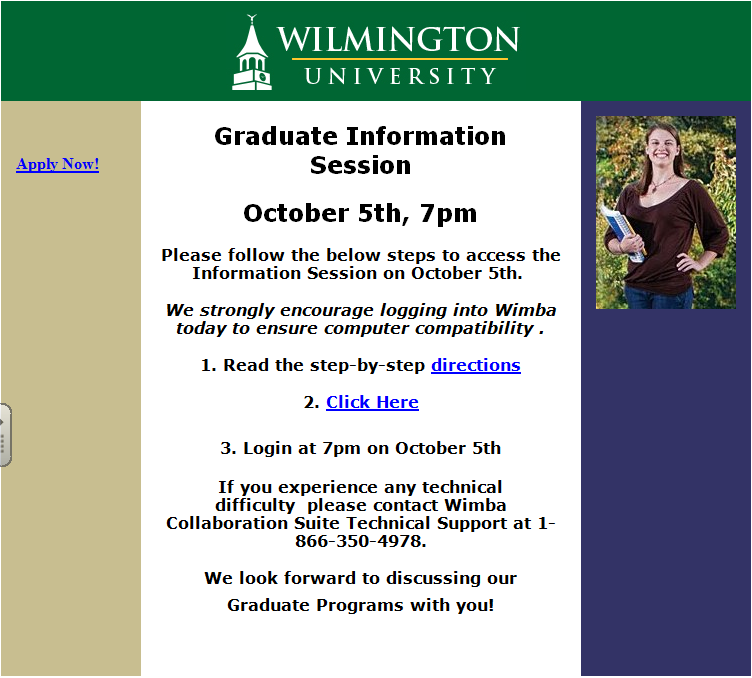 Admissions Information Session
Night of Event
All staff was at Grad Center
 Main presenter in one office
 Support staff in computer lab across the hall
 Application fee was waived
Admissions Information Session
Night of Event
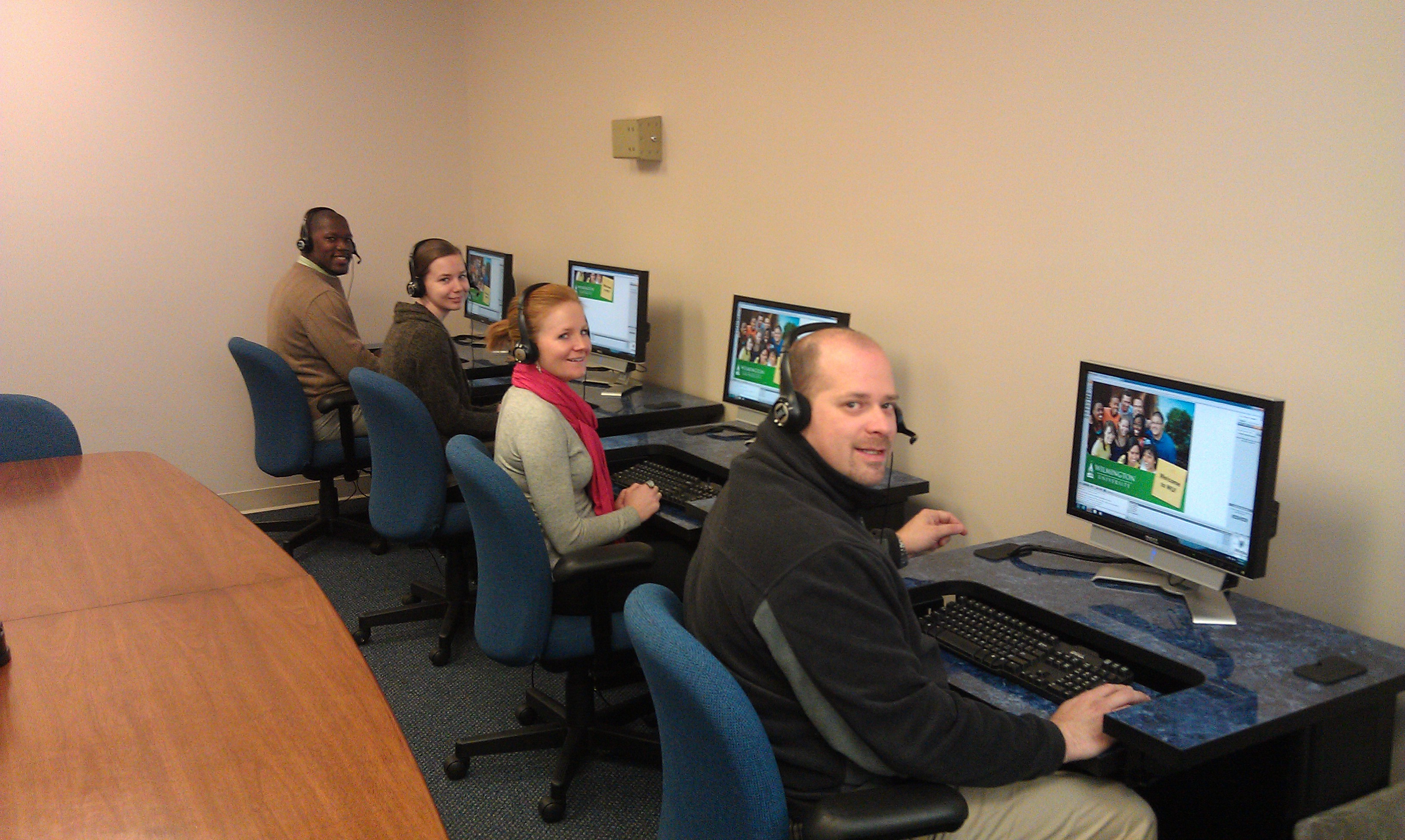 Admissions Information Session
Night of Event
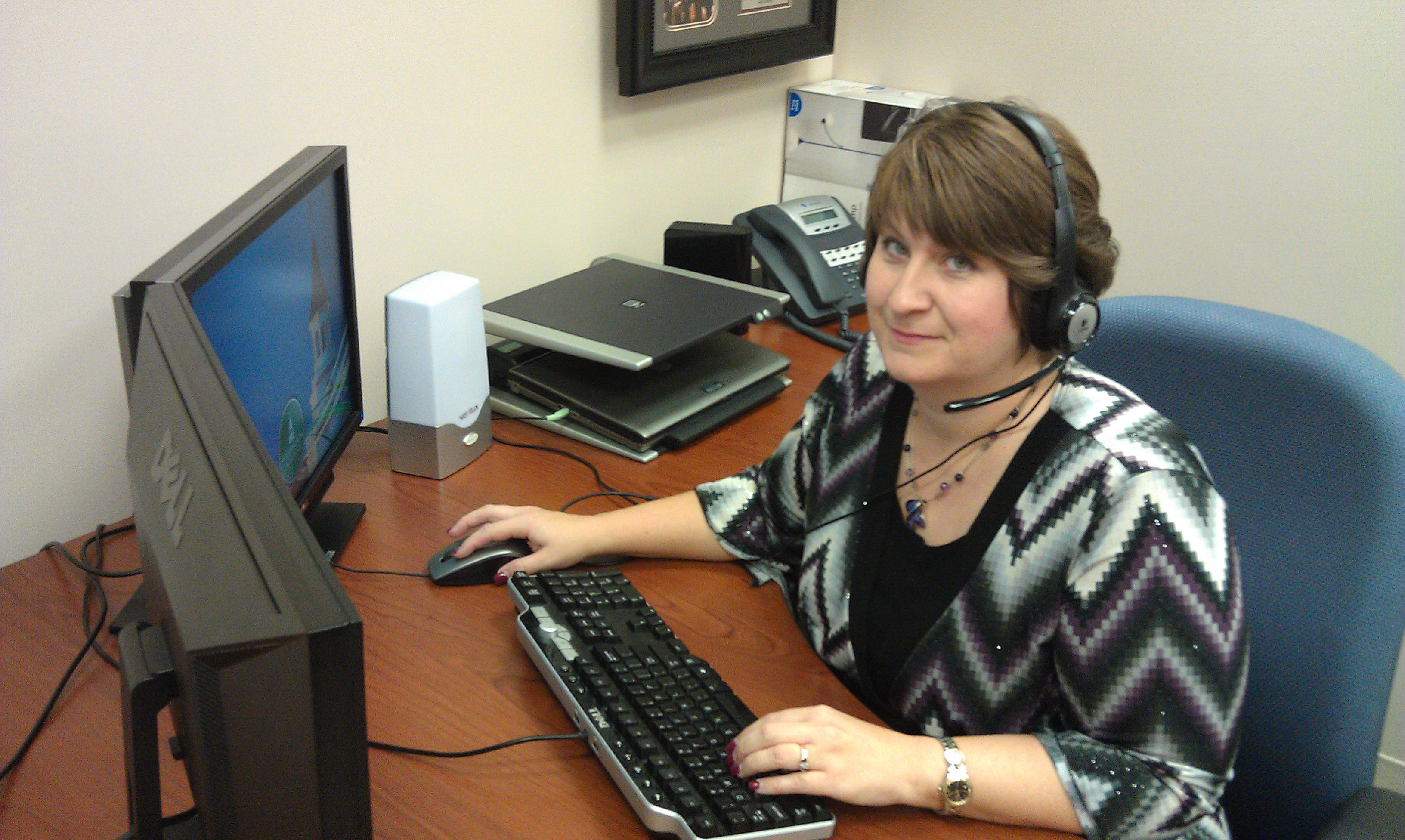 Questions